Mathematics
Number Sense Application Lesson
Miss Hill
‹#›
Independent Task
Can you find 10 or 100 more or less than given number?
2. Fill in the missing gaps
‹#›
Independent Task
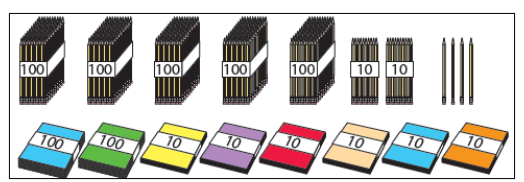 ‹#›
Independent Task
536-10=526       	526-10=516       	516-10=506   ___________________________
‹#›